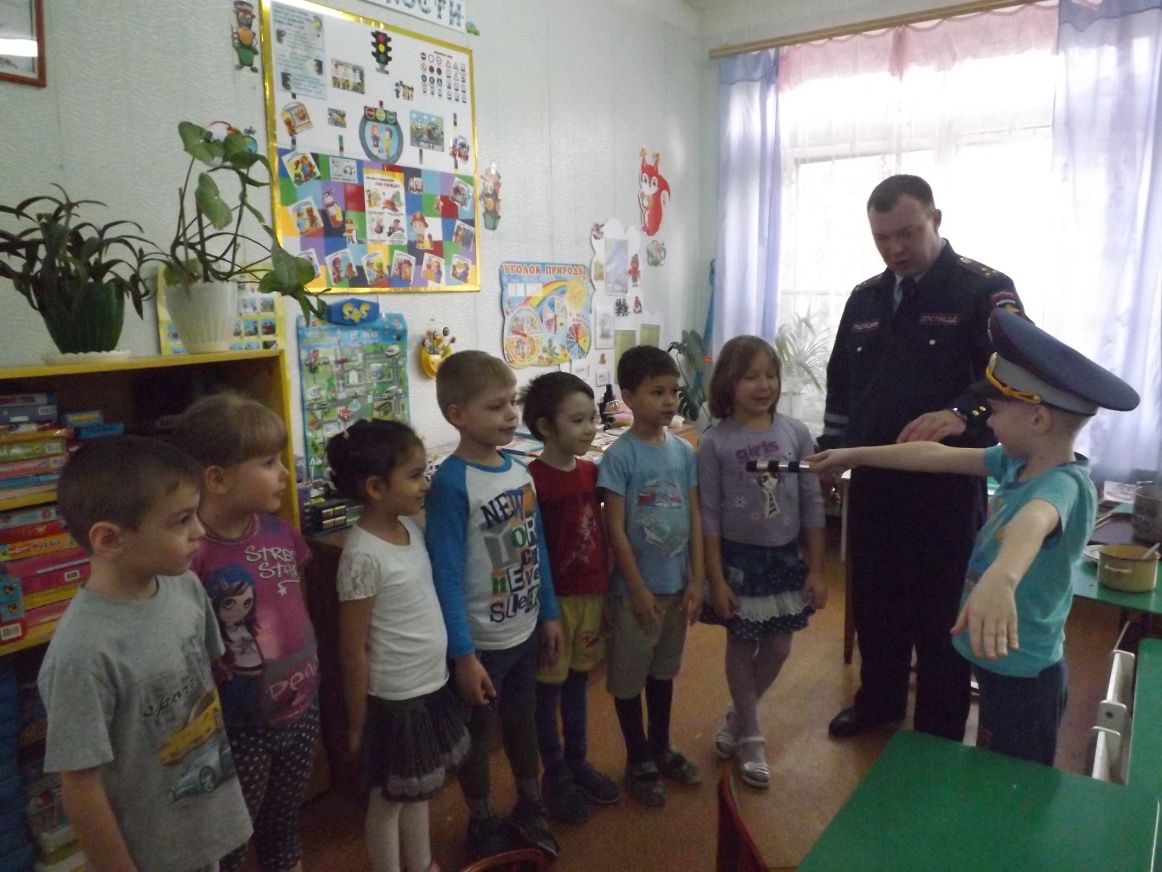 Занятие «Сигналы регулировщика»
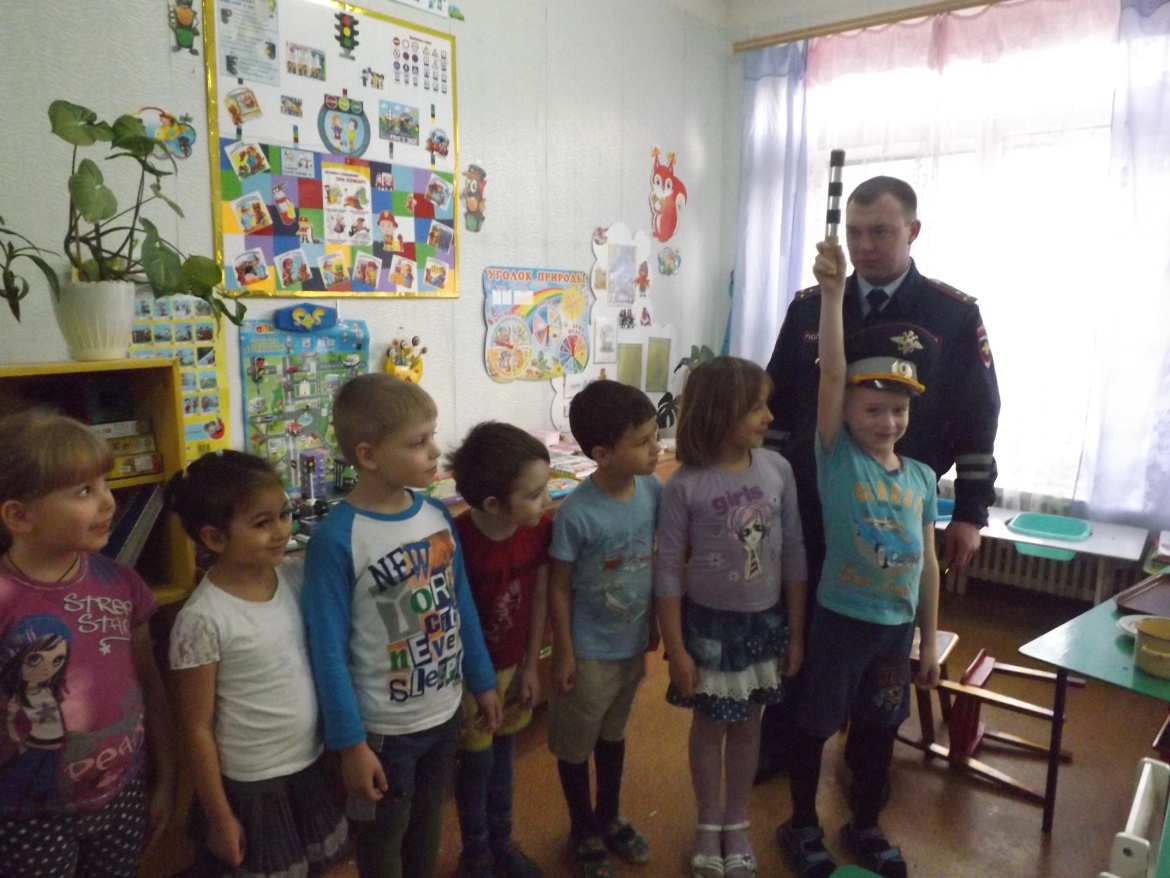 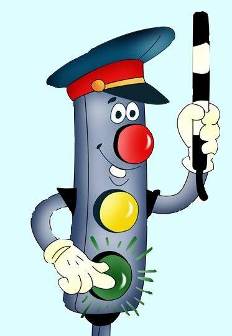